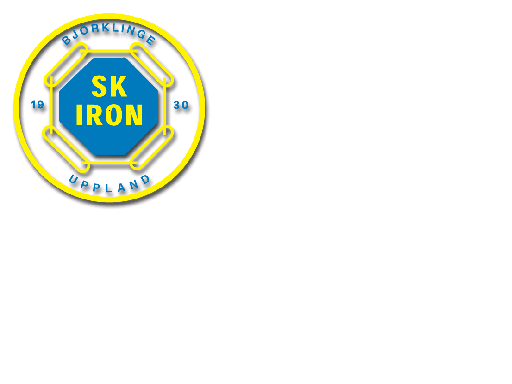 Värdeord Team 10/11
Positivt bemötande- Hej
Engagemang
Rent spel